Operación unitaria: 
Adsorcion
Leidy Rodriguez Velasquez Cod:20201780007
Aksel Daniel Bernal Mateus Cod: 20171180043
Chelsy Gutierrez Medina  Cod: 20181180055
Paula Jimenez Martinez Cod: 20181180058
OPERACION UNITARIA DE ADSORCION
Consiste en la eliminación de algunos componentes de una fase fluida mediante un sólido que los retiene.  La adsorción es un fenómeno de superficie.
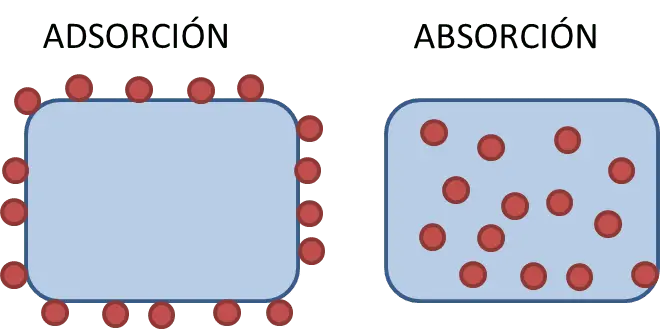 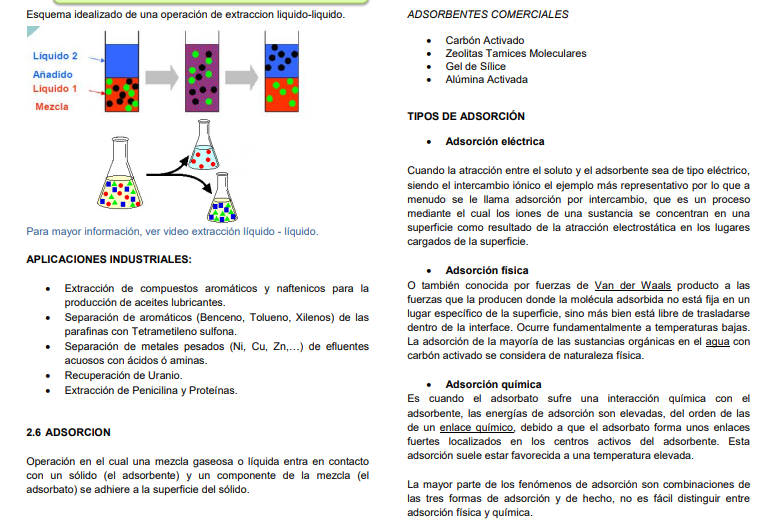 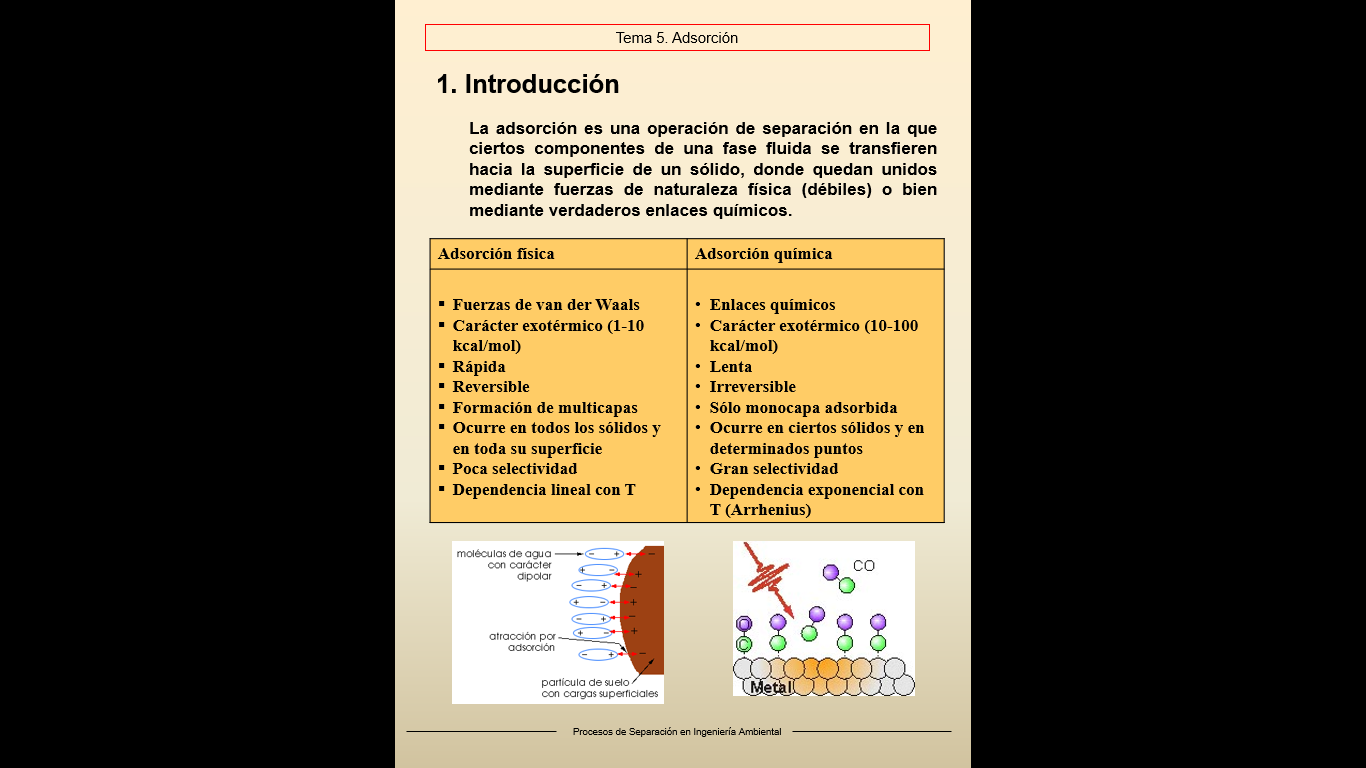 Aplicaciones en Ingeniería Ambiental
Remoción de compuestos orgánicos e inorgánicos presentes en el agua potable y agua residual:
Eliminación de materia orgánica que produce sabor y olor y las trazas de contaminantes inorgánicos.
Eliminación de excedentes de compuestos orgánicos a la salida del aguas residual tratada que no pudieron ser eliminadas en tratamiento químico y biológico.
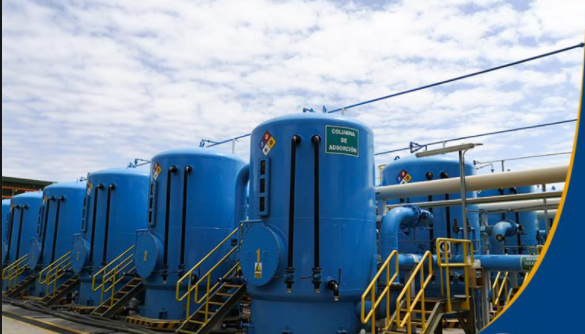 Otras de las aplicaciones pueden ser la recuperación de compuestos orgánicos volátiles de corrientes gaseosas y la eliminación de olores e impurezas de gases industriales como lo son el dióxido de carbono.
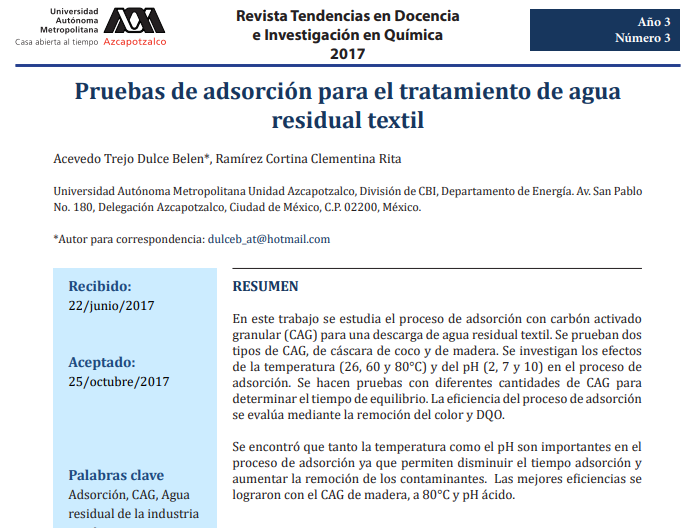 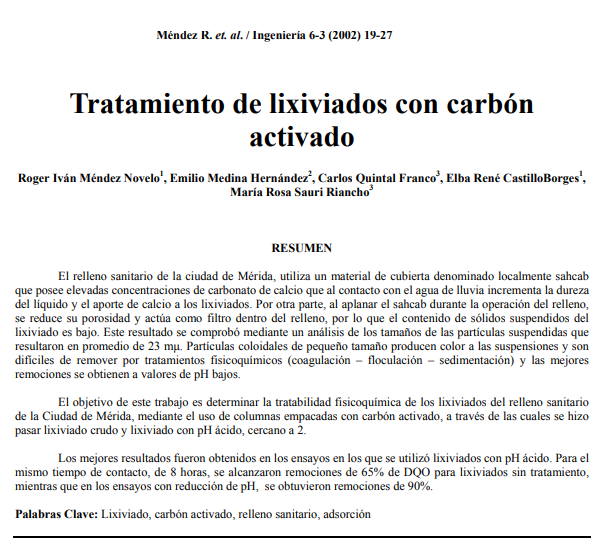 EQUIPOS UTILIZADOS EN INGENIERÍA AMBIENTAL
Columnas de adsorción por lotes
(Sistema discontinuo)
La adsorción por lotes se suele usar para adsorber solutos de disoluciones líquidas cuando las cantidades tratadas son pequeñas, como en la industria farmacéutica y en otras. Tales experimentos consisten en colocar una cantidad determinada de adsorbente en contacto con la disolución que contiene la sustancia que se va a remover, manteniéndola en suspensión mediante agitación el tiempo necesario para alcanzar el equilibrio.
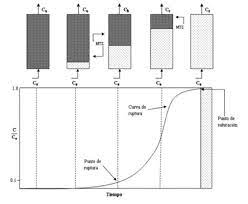 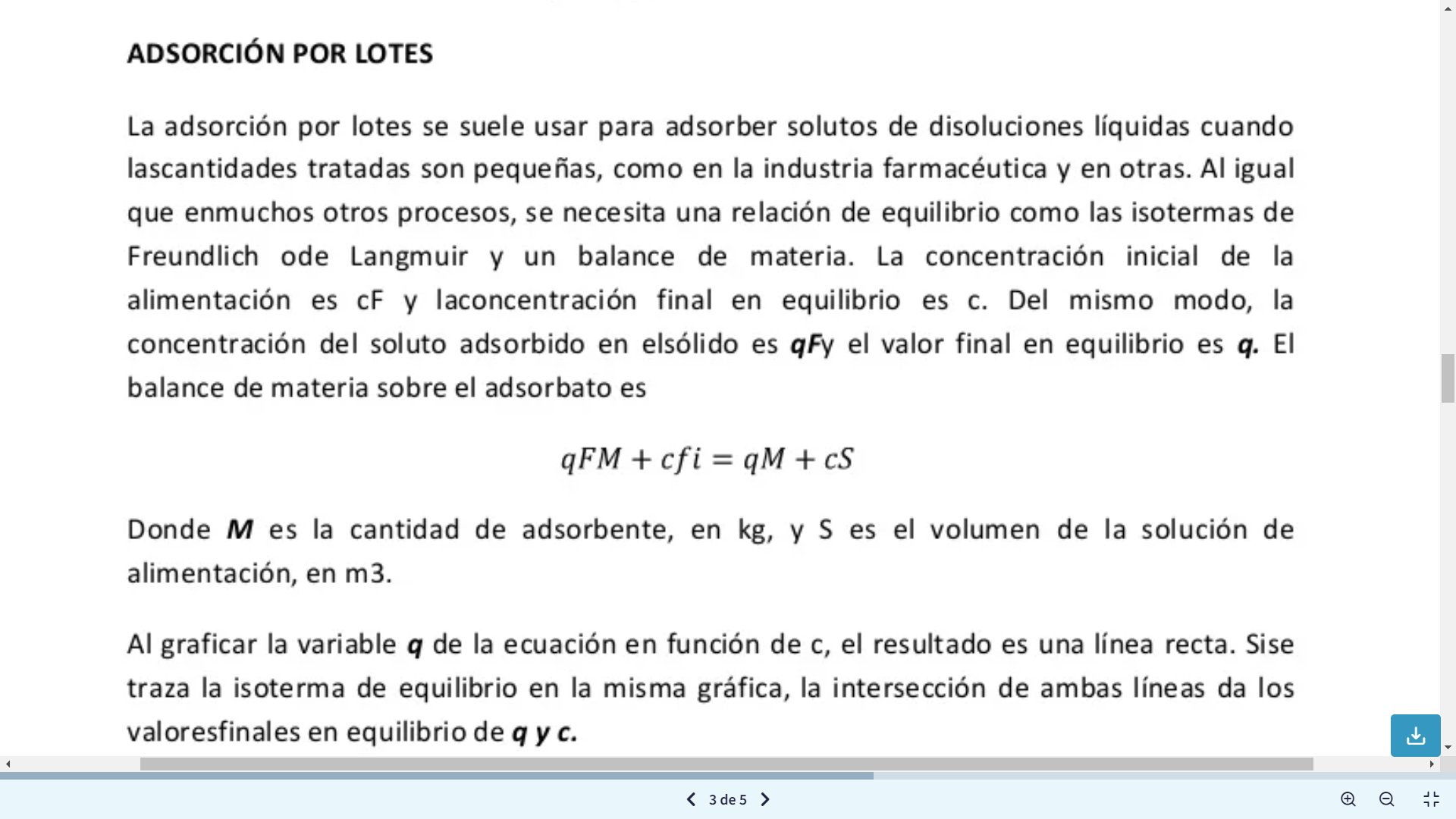 Columnas de adsorción de lecho fijo
(Sistemas continuos)
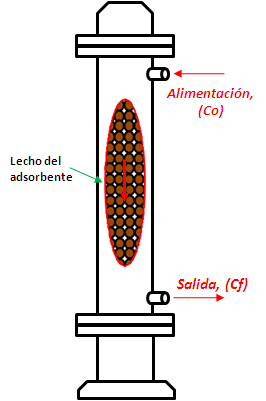 Las columnas de lecho fijo son aquellas que contiene una sección formada por partículas sólidas dispuestas de tal forma que permiten el paso de un fluido sin separarse unas de otras, manteniendo su posición dentro del sistema. Los procesos de adsorción a escala industrial se llevan a cabo de forma continua mediante columnas de lecho fijo. En una columna de adsorción, la solución entra y sale constantemente de modo que el equilibrio entre el adsorbato y el adsorbente en cualquier etapa nunca se establece.
Modelado matemático del proceso de bioadsorción en columnas
Modelo de Thomas
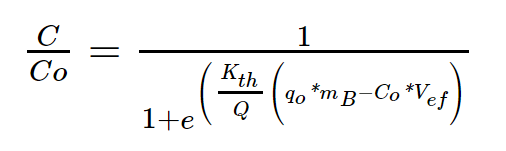 Modelo de dosis-respuesta
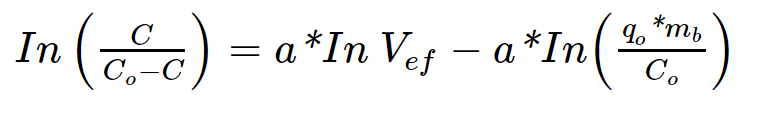 Modelo Yoon-Nelson
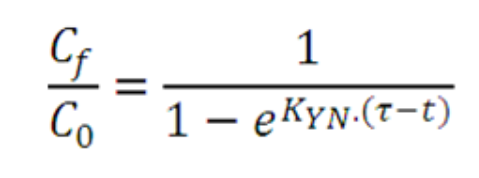 Isotermas de equilibrio
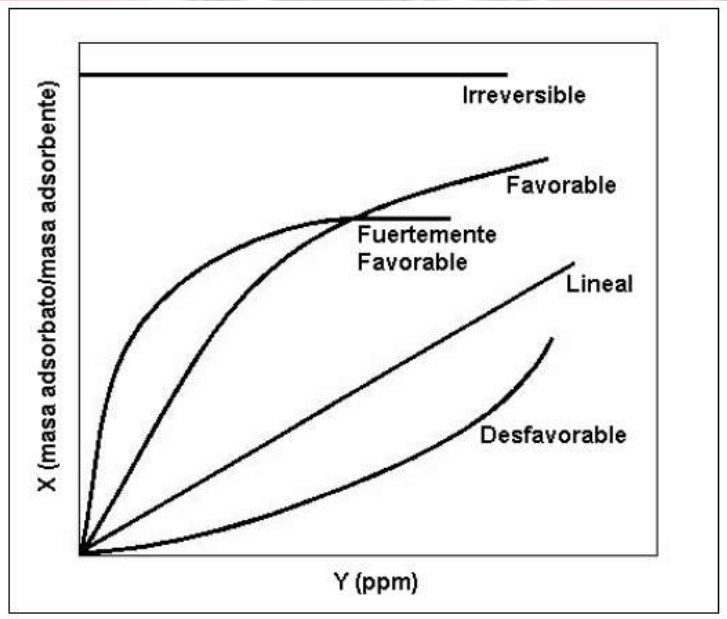 Una manera común de representar el equilibrio del proceso de adsorción es mediante isotermas de equilibrio, éstas representan la distribución del material adsorbido entre la fase sólida y la fase fluida en el equilibrio a una temperatura determinada.
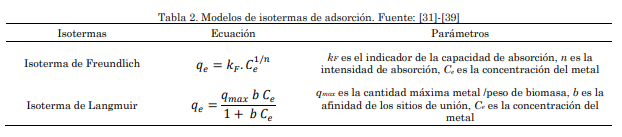 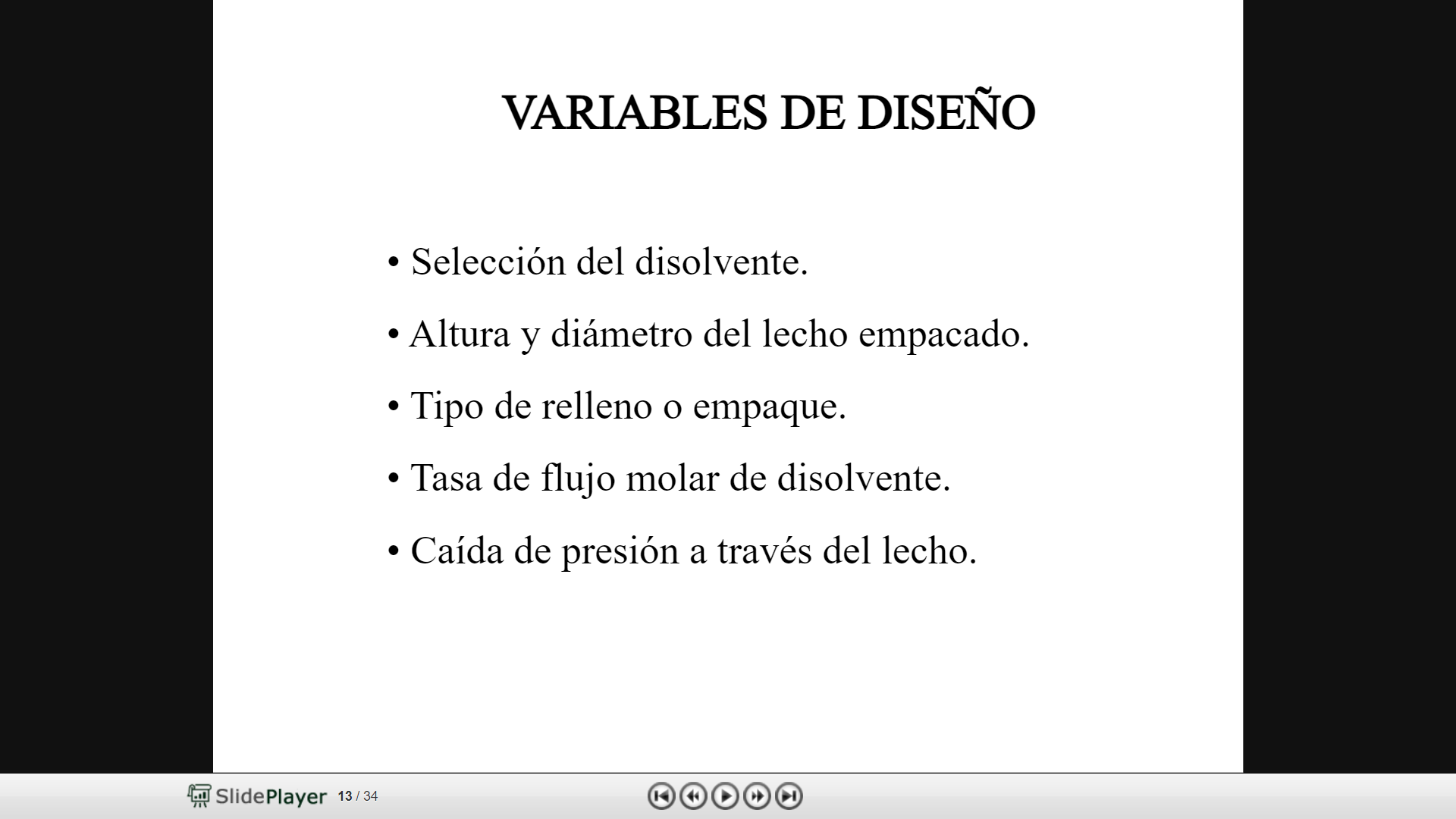 Parámetros de funcionamiento de la columna
Volumen del efluente
Cantidad total de metal que pasa por la columna
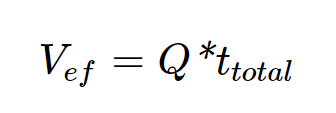 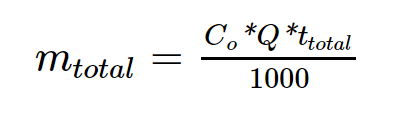 Capacidad máxima de la columna
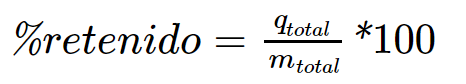 Longitud de lecho no utilizada
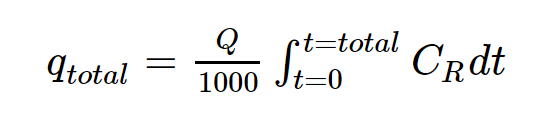 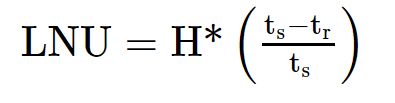 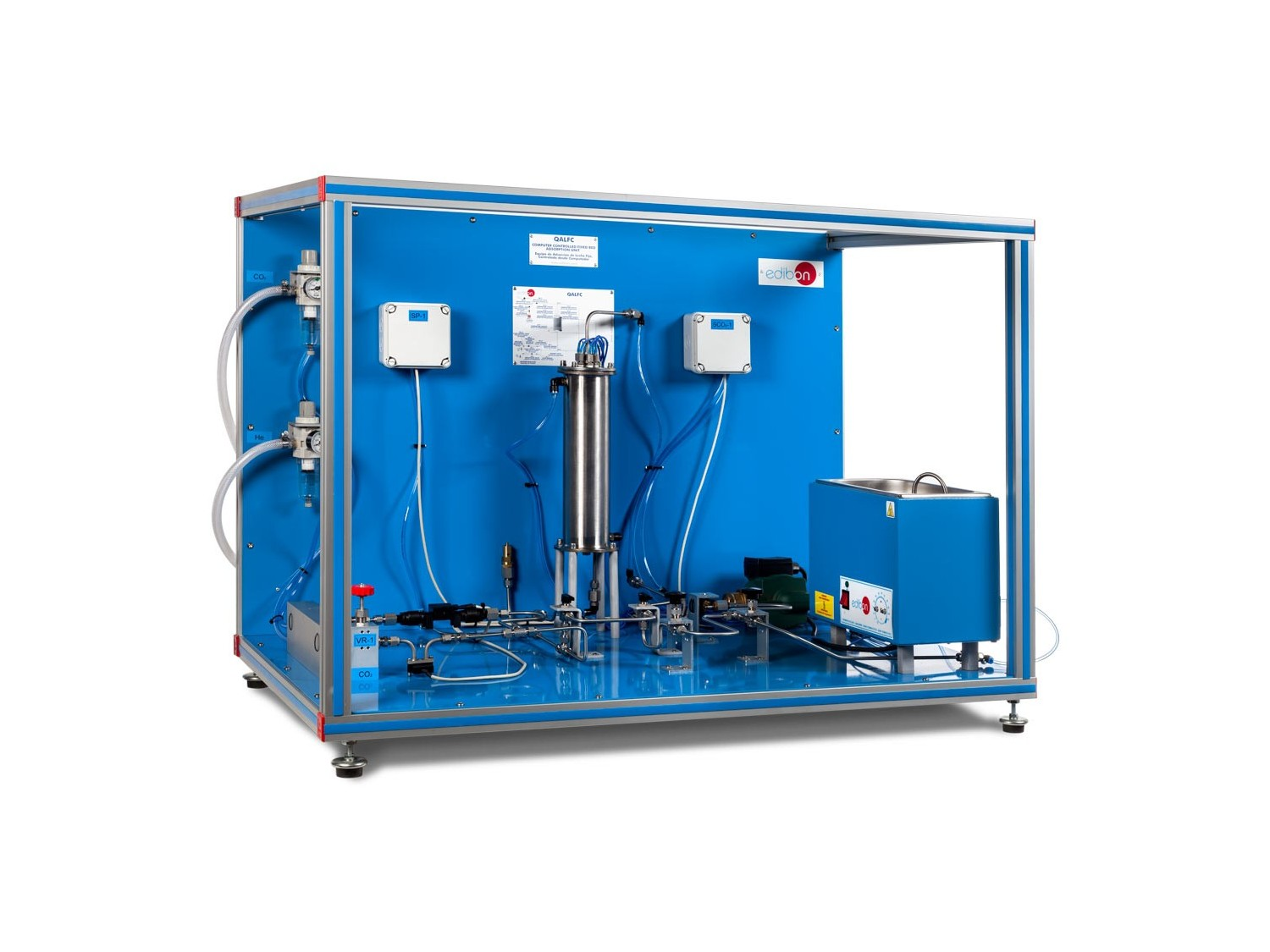 Sistema de Adsorción mediante Carbón activo
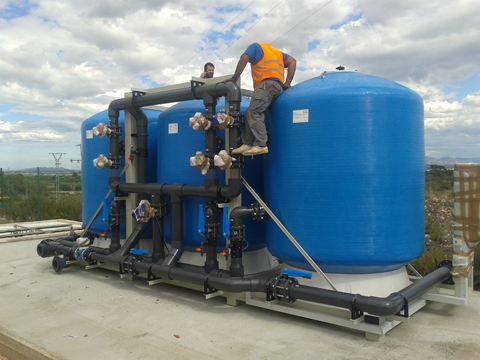 Columna De Adsorción De Lecho Fijo
Torres de Adsorción
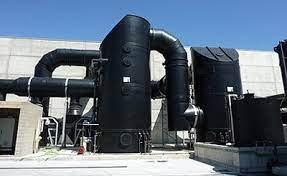 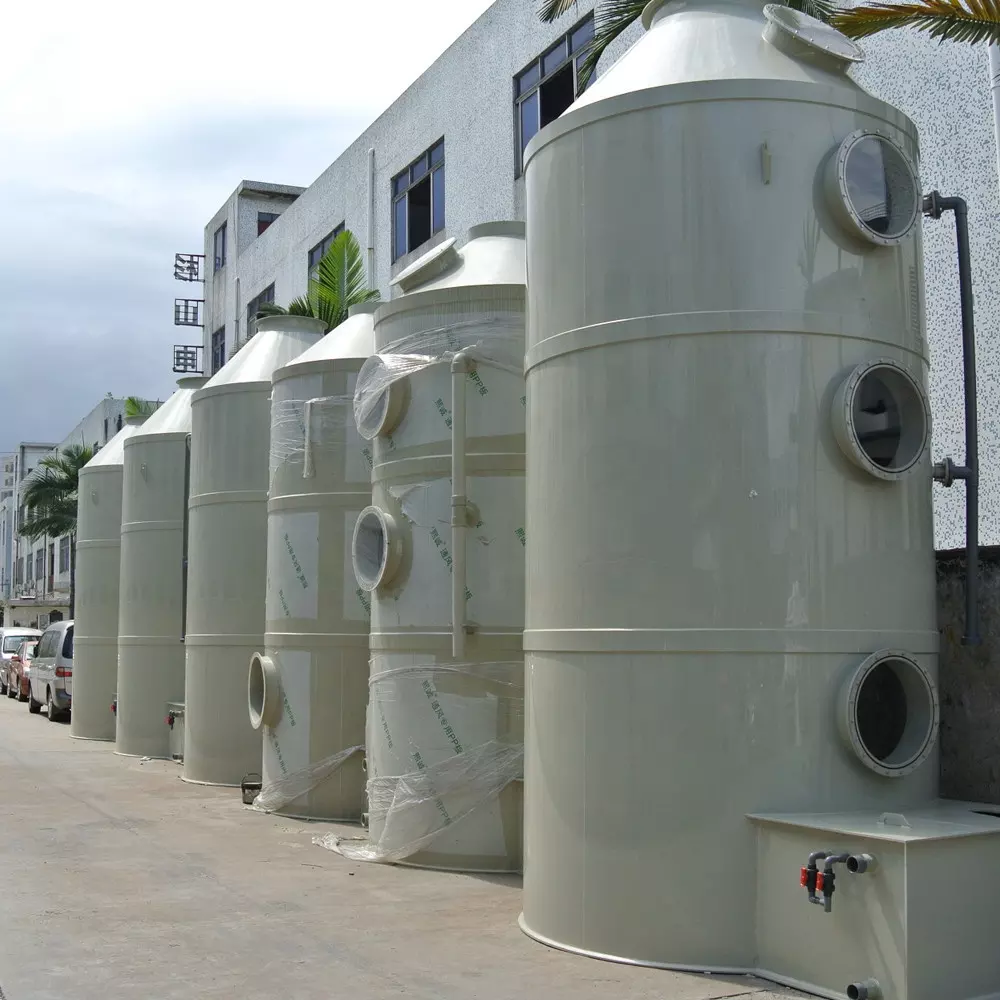 Sistemas De Adsorción de olores por carbón activo
Ejercicio
Operación unitaria de Adsorción en una etapa ideal.
Se quiere eliminar cierto contaminante por medio de la adsorción utilizando carbón activado. Al llevar a cabo la eliminación de estas impurezas, se tiene una solución original con un concentración de contaminante igual a 9,6 g de soluto/kg de solución y se desea que la concentración final de soluto en la solución sea el 10% de valor inicial.

Determinar la cantidad de carbón limpio que se requiere por 1000 kg de solución en condiciones ideales, se reportaron los estos valores de equilibrio.




X = Concentración de impureza en el sólido (Carbon limpio) g de soluto/kg carbon
Y= Concentración de impureza en la solución. G de soluto / kg solucion
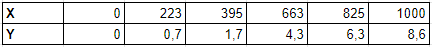 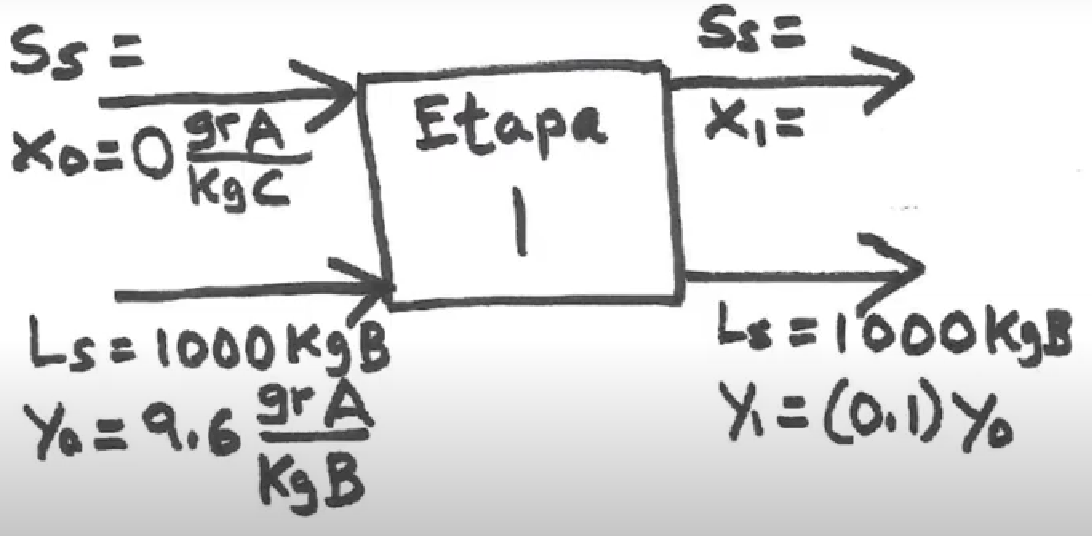 Nomenclatura:

A = Impureza
B = Liquido Inerte
C = Adsorbente inerte
Ss = Masa de adsorbente solido inerte (kg C)
Ls = Masa de solvente liquido inerte (kg B)
Xn = Relación másica para el soluto en fase sólida
Yn = Relación Másica para la impureza en fase líquida
Del enunciado del problema, conocemos el valor de la concentración de la impureza en el adsorbente de entrada (Xo = O gA/kg C)

Asi mismo, disponemos de la concentración de contaminante en la solución de entrada (Yo = 9,6 gA/kg B)

Y también la concentración de impureza en la solución de salida 
(Y1 = 0,1 * Yo = 0,96 gA/kg C)
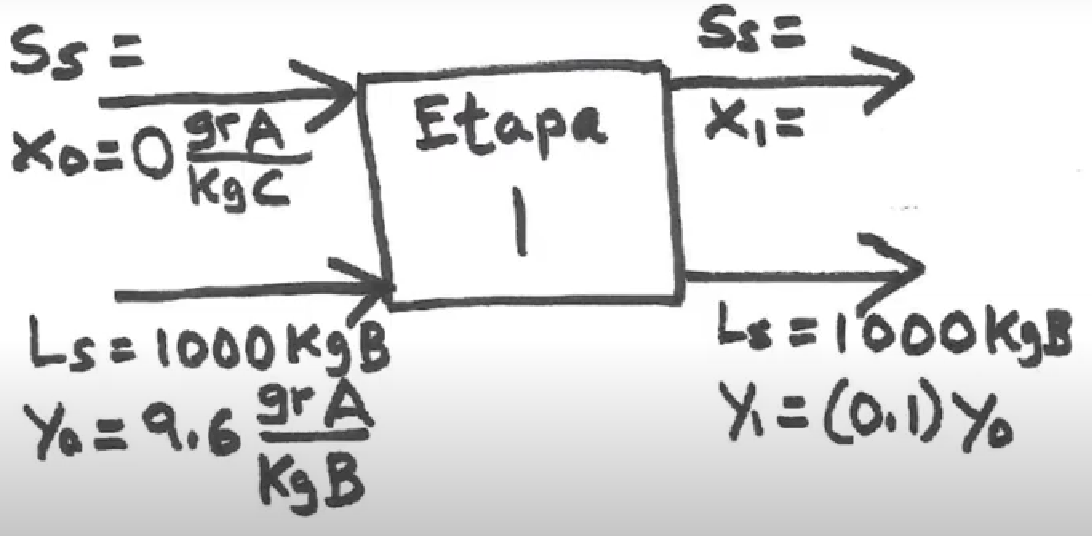 Se establece una base de cálculo de 1000 kg

Ls = 1000 kg B
Entradas A = Salidas A

Ls(Yo) + Ss(Xo) = Ls(Y1) + Ss(X1)  (1)

Ss/Ls = (Yo - Y1) / (Xo - X1)   (2)

Ss = Ls (Yo - Y1) / (X1 - Xo)  (3)

Ya conocemos los valores de: Ls, Yo, Y1; Xo
(Determinar X1)
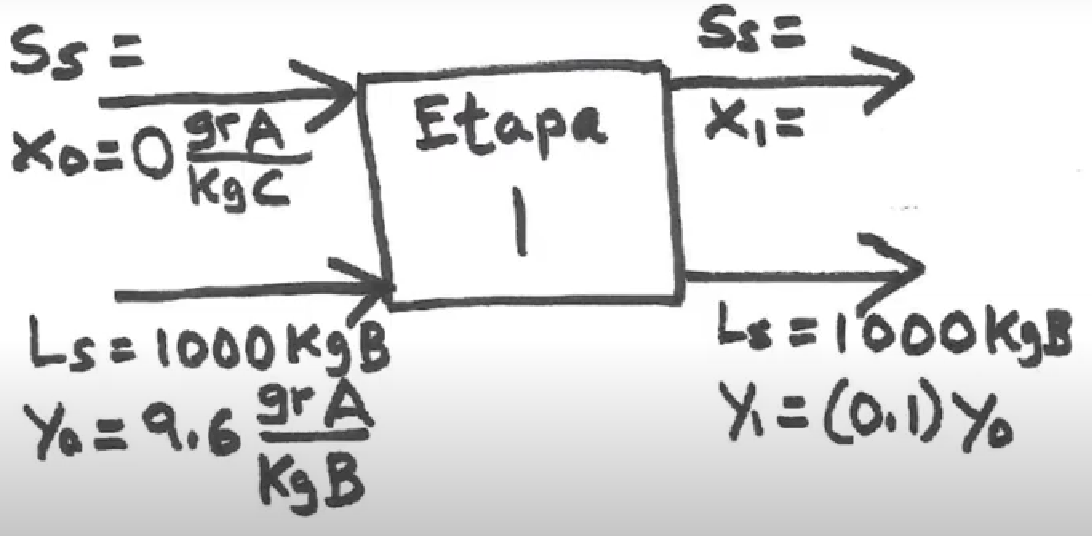 Como el contacto de la fase líquida con la fase sólida se lleva a cabo en una etapa ideal, el valor de X1 corresponde al valor de X en equilibrio con Y1 y se obtiene a partir de la siguiente figura:
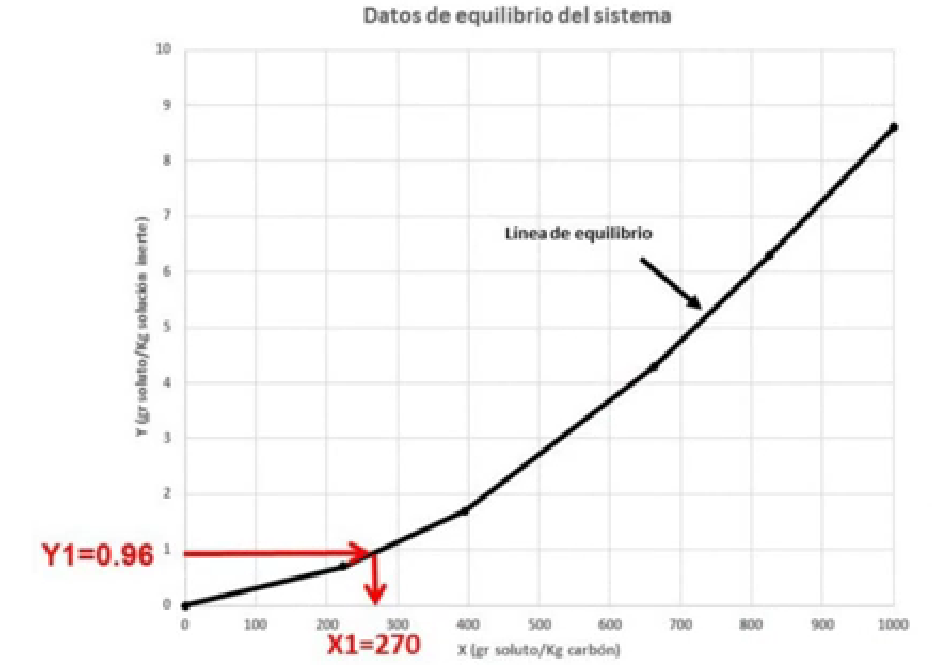 Después de determinar X1 = 270 podemos determinar Ss sustituyendo los valores ya conocidos (Ls, Yo, Y1, Xo, X1) en la ecuación 3.

Ls = 1000 kg B
Yo = 9,6 gA/kg B
Y1 = 0,96 gA/kg C
Xo = O gA/kg C
X1 = 270 gA/kg C

Ss = Ls (Yo - Y1) / (X1 - Xo)  (3)

Ss = 1000 (9,6 - 0,96) / (270 - 0)  (3)

Ss = 32 kg de carbon
Bibliografia
Leyva R. (2017). Importancia y aplicaciones de la adsorción en fase líquida. Centro de Investigación y Estudios de Posgrado, Facultad de Ciencias Químicas, Universidad Autónoma de San Luis Potosi. Tomado de: (PDF) Importancia y Aplicaciones de la Adsorción en Fase Líquida (researchgate.net)
Dudamel W & Rivero T. (2015). Adsorción de la materia orgánica natural del agua para reducir la formación de trihalometanos. REDIP. UNEXPO. VRB. Venezuela. Vol. 5. No. 3. http://redip.bqto.unexpo.edu.ve.
Durán M. Adsorción en la Gestión de la Biomasa Residual. Universidad Simón Bolívar, Carretera Nacional de Naiguatá Valle de Camurí, 1160, Camurí Grande (La Guaira), Venezuela. Adsorcion-en-la-Gestion-de-la-Biomasa-Residual.pdf (researchgate.net)